Type I and Type II Errors
Test H0: Drug is not effective vs H1: Drug is effective.
TRUTH
: Drug is effective
: Drug is not effective
DECISION
Correct Decision 
(Usually what researchers are hoping to get.)
(Power=1-β)
Reject H0
(Consumer’s Risk)
Type I error
(Conclude Drug 
is effective)
Pr(I error)=α
Correct Decision
(Usually this result leads to no conclusion.)
Do not reject H0
Type II error
(Producer’s Risk)
Pr(II error)=β
The Power of the test is the probability of rejecting the null when it is false. It is the probability of saying the drug is effective when it is really effective.  Power=1-β.
1
Relationships Between α, β, power, and n
H0: μ=100 vs H1: μ > 100
Use α=0.05.
α=P(Type I error)
  =P(reject Ho when H0 is true)

β=P(Type II error)
  =P(not rejecting H0 when H1 is true)

Note: As α decreases, β increases. 
      (Keeping everything else the same.)

Q: Is there a way to lower α and β at the same time?
Increase Δ=(alternative mean)-(null mean).
Lower population standard deviation, σ.
Increase the sample size, n.
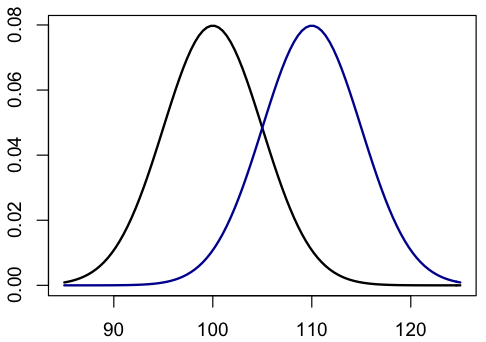 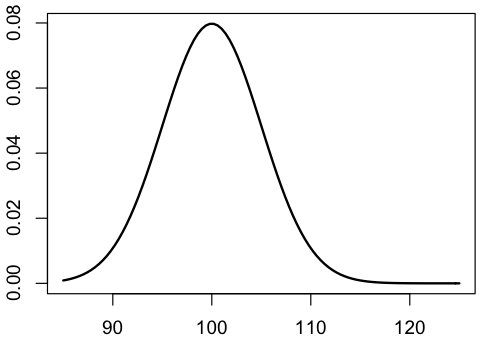 β
H1: μ>100
H0: μ=100
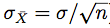 Rejection Region
α=0.05
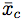 Δ=10
2